2019 – Gesundheit steht an erster Stelle
Markus Stemler, Jahreshauptversammlung USH 2019
Berlin, 21. März 2019
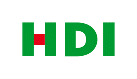 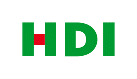 Produktionssituation
HDI in 2019 in den ersten beiden Monaten mit herausragendem Start KKV als Erfolgsgarant – Pflege findet (noch) nicht statt
Angaben in: KV/PPV TSD€ JSB
Quelle: BSW
Stand: Februar
+35%
+55%
-35%
+15%
zu VJ in %
2
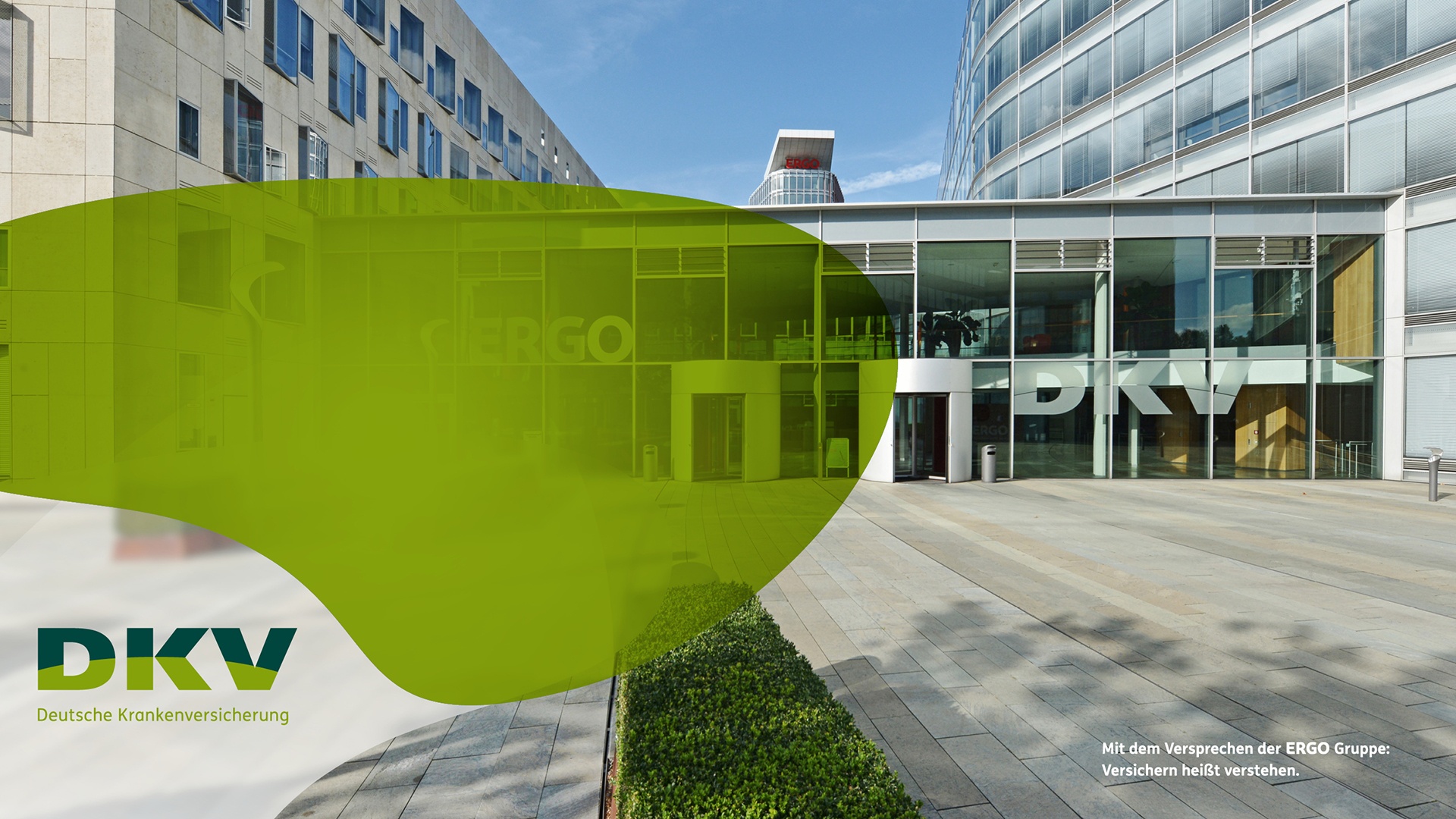 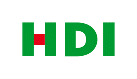 2019 – mit der KKV zum Erfolg
3
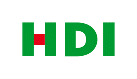 2019 – Mit der KKV zum Erfolg
Beitragsanpassung 04/2019 – die DKV segelt in ruhigen Gewässern
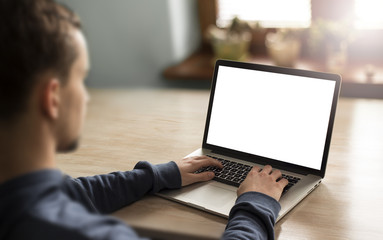 95% der Unisex-KKV 
Versicherten 
erhalten keine BAP*
Bei 75.000 Kunden
sinkt der Beitrag
Verbesserung der Wettbewerbspositionierung in 2019!
*Quelle: Expertenschätzung
4
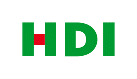 2019 – Mit der KKV zum Erfolg
KKV-Produkte der DKV gut im Markt platziert – Marktposition verbessert
Besonders wettbewerbsfähige Tarifkombinationen
Verbesserung der Wettbewerbssituation durch BAP der Mitbewerber zum 1.1.2019
Anzahl Angebote im Vergleich:
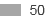 1
Platzierung DKV:
Komforttairfe
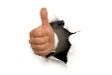 15
9
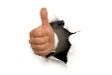 Beihilfetarife
1)
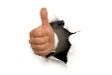 10
Ihre Vertriebschance in    der
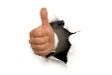 11
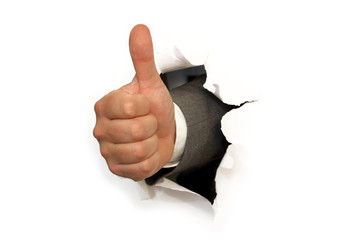 2)
Vollversicherung
3)
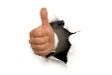 4)
Quelle: PMGBK, pspOnline, Alle Angebote der Gesellschaften / Alter: 35 (Anwärter 22 Jahre) 1) BK30, BKF20, BKH230, BKH2F20, BKH1, BEX          2) BKA50, BKH2A50, BKH1A, BEXA          3) BKE30, BKEF20          4) BKEA50
Stand: Januar 2019
5
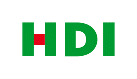 2019 – Mit der KKV zum Erfolg
KKV in 2019 wieder attraktiver
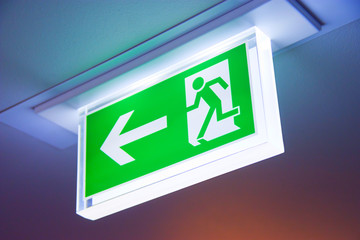 Beispiel: BMK; EA 30 Jahre

BMK0, BMZ1, BMKD, KBCK, KTN2 43/100, KKUR 160, PVN, GBZ		          659,68 EUR
Höchstbeitrag GKV inkl. 0,9% Zusatzbeitrag, Krankengeld und SPV		          853,04 EUR
Differenz  193,36 EUR
38,84 € MEHR BEITRAG muss ein freiwillig Versicherter in 2019 zahlen
6
[Speaker Notes: „Differenz“ = Ersparnis zu GKV-Höchstbeitrag ohne Betrachtung steuerlicher Auswirkungen
Ansprache Möglichkeit im Bestand
Gezielte Neukundenakquise

Bei KTC43/100 (für Angestellte) noch günstiger. 

Ihre Chance für eine Optimierung - Mehr als 6 Mio. GKV-Mitglieder sind aktuell freiwillig versichert.]
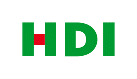 2019 – Mit der KKV zum Erfolg
Versichertenentlastungsgesetz – Versicherungsschutz zum ½ Beitrag!
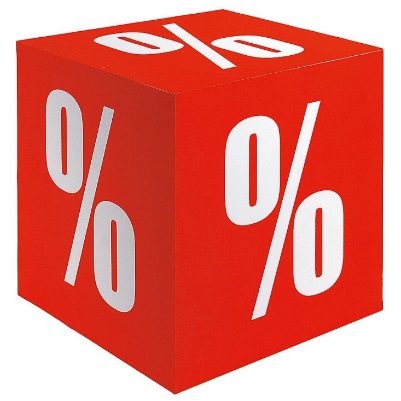 Beispiel: BMK1 vs. BMK0; EA 30 Jahre

Reduzierung der Selbstbeteiligung von 400 EUR auf 0 EUR 	Mehrbeitrag 	40,13 EUR
Hinzuversicherung KKUR160					Mehrbeitrag 	12,80 EUR
								Summe		52,93 EUR

./. Arbeitgeberzuschuss (50%, max. 28,62 EUR)
Zu zahlen  26,47 EUR
AG Zuschuss steigt in 2019 um 28,62 EUR auf max. 351,65 EUR
Stand 17.12.2018; EASY Berechnung mit Beginn 1.1.2019
7
[Speaker Notes: Im Neugeschäft: Verkauf niedrigerer SB-Stufen
Im Bestand: Bestandsumstellungen auf niedrigere SB-Stufen (ohne Berücksichtigung von Anrechnungsbeträgen)

Hinzuversicherung von AG-zuschussfähigen Tarifen z.B. KKUR, VV65, etc.]
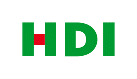 2019 – Mit der KKV zum Erfolg
PKV-Einsteigertarife machen für Selbständige mit niedrigeren Einkommen keinen Sinn mehr
GKV-Mindestbeitrag 2018
GKV Mindestbeitrag 2018
Premium
PTG 40
+
KVS1
Komfort
KDT85 + KS2 + Bestcare
KVS1
Premium
Premium
+
Komfort
Komfort
Basis
KOPT + Tagegeld
Basis
Basis
GKV Mindestbeitrag 2019
+
GKV-Mindestbeitrag 2019
GKV/SPV
Vergleich PKV-Einsteigertarif der HanseMerkur KVS1 (Beiträge inkl. GBZ, Krankentagegeldtarif (43/50) und PVN); Quelle: PSP-online Dezember 2018; 
GKV Mindestbeitrag mit Krankengeld ab 43 Tag; DKV (EASY-Berechnungen) KTN2/43/50€
8
[Speaker Notes: KVS1
Kompakter Tarif, Mehrbett-Zimmer, ZB 100% - ZE 80% - KfO 80%, Heilpraktiker, Naturheilverfahren (Hufeland),
offener Hilfsmittelkatalog, Psychotherapie, Sehhilfen bis 100,00 EUR, GOÄ: bis zum Höchstsatz (3,5-fach),
Pauschalleistung, Selbstbeteiligung: 500 EUR (AZ), bis 20. Lebensjahr 0 EUR, Primärarztprinzip(!), Optionsrecht,
Tarifgeneration Unisex, Tarif aufgelegt Jan 2013, BAP Jan 2017

In 2018 das 30fache des 40. Teils der monatlichen Bezugsgröße; dies entspricht im Jahr 2018 einer Mindestbeitragsbemessungsgrundlage von 2.283,75 Euro x (14,6%+1%+2,55%SPV) = 414,55€

Ab 2019 das 30fache des 90. Teils der monatlichen Bezugsgröße festgesetzt, dies entspricht im Jahr 2019 einer Mindestbeitragsbemessungsgrundlage von 1.038,33 Euro x (14,6%+0,9%+3,05 SPV) = 192,60€ 

Quelle 20.12.2018 https://sozialversicherung-kompetent.de/krankenversicherung/zahlen-werte/865-krankenkassenbeitrag-2019.html]
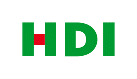 2019 – Mit der KKV zum Erfolg
DKV-Spezialisten stehen zur Unterstützung bereit
Nutzen Sie die Chancen in der KKV!
Sprechen Sie mit Ihrem KVB!
9
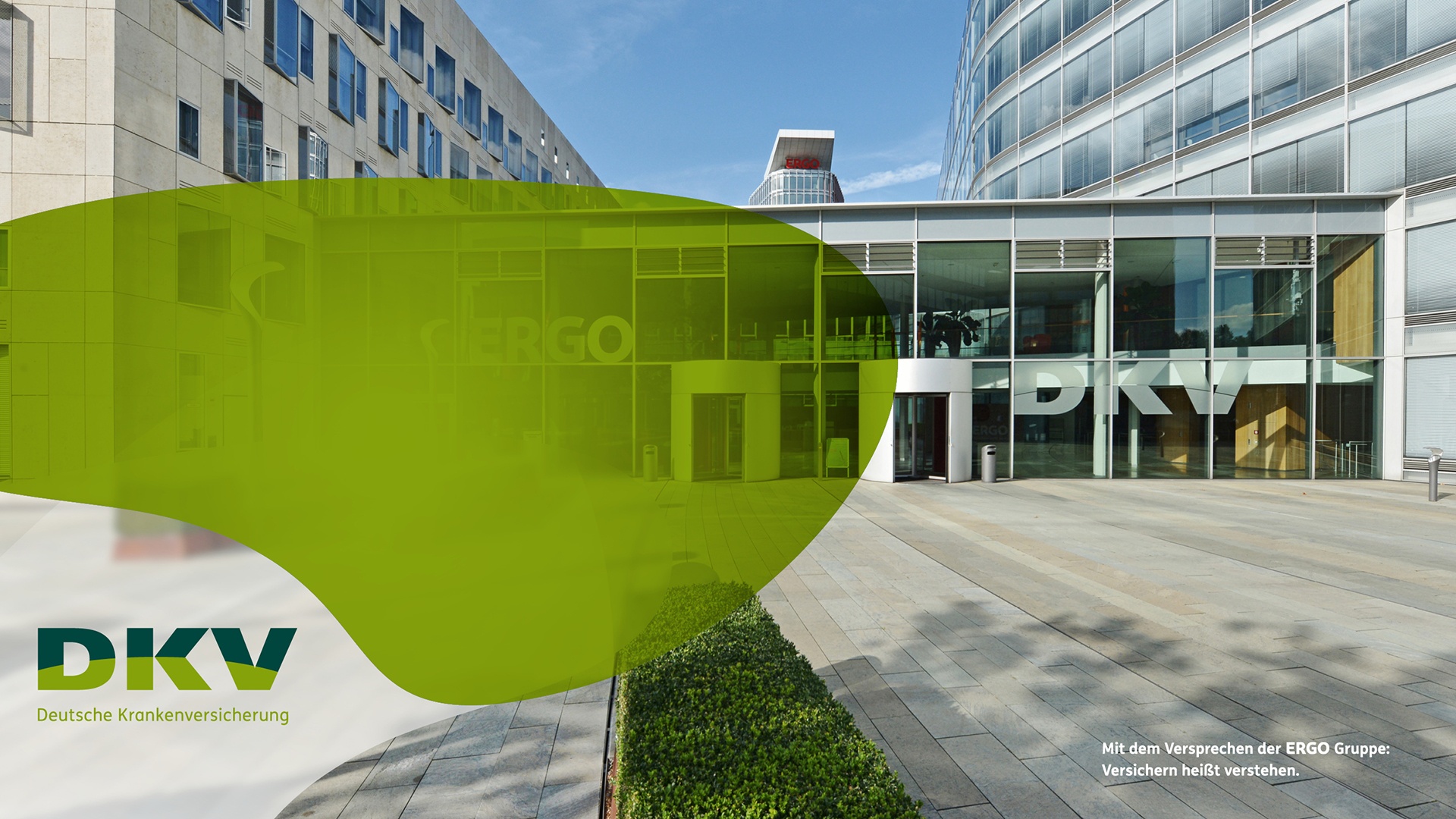 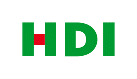 (Vertriebs-)Impulse
des Tages
10
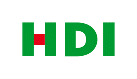 2019- viele weitere Chancen mit der DKV
DKV in den Zusatzversicherungsprodukten sehr gut positioniert
Viele Ergänzungsversicherungsprodukte der DKVerzielen bei Vergleichen mit den Wettbewerbs-
Tarifen sehr gute Marktpositionen.
Beitragsranking mit vergleichbaren Wettbewerbstarifen
Anzahl Angebote im Vergleich:
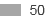 1
Platzierung DKV:
11
Platzierung ERGO Direkt :
3
Ambulant
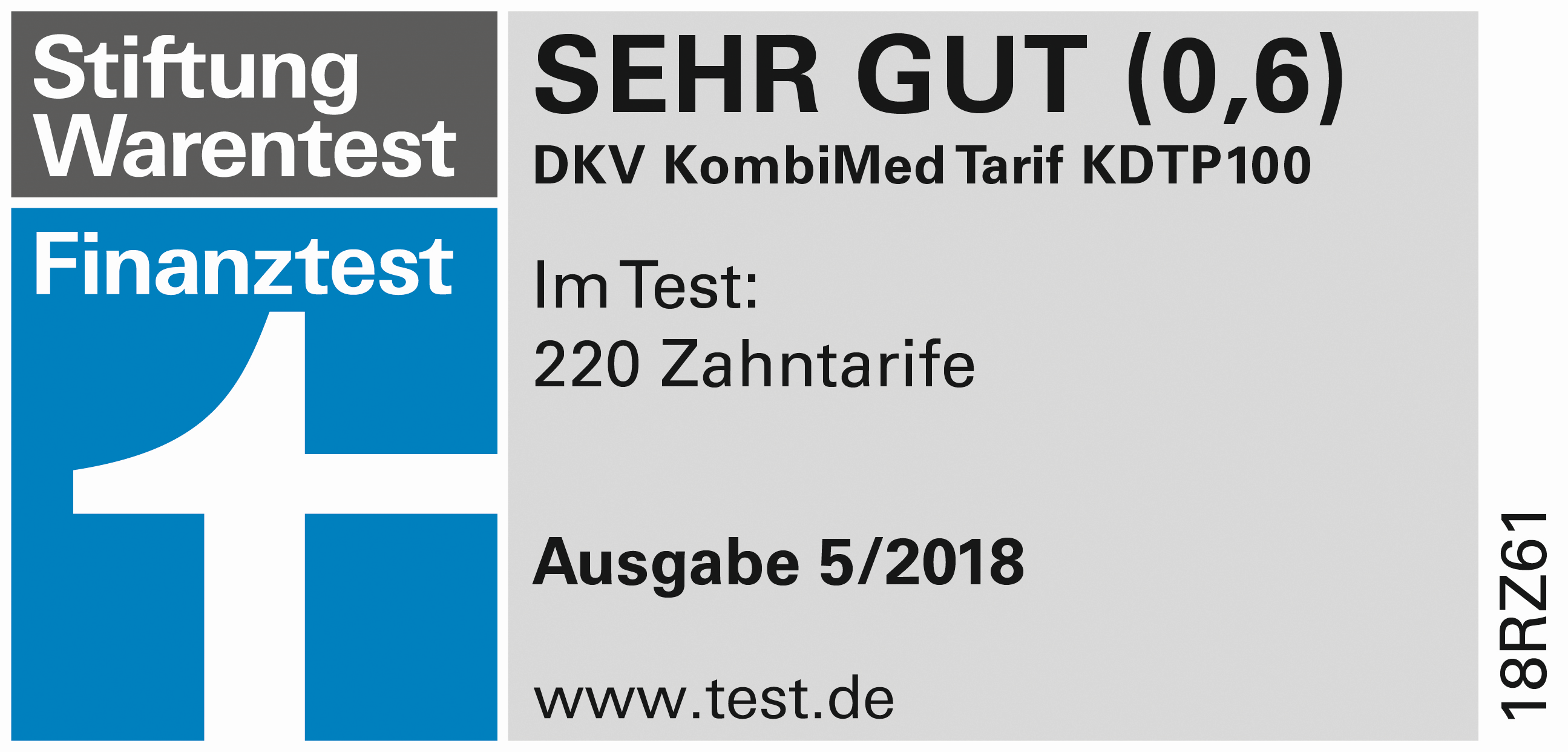 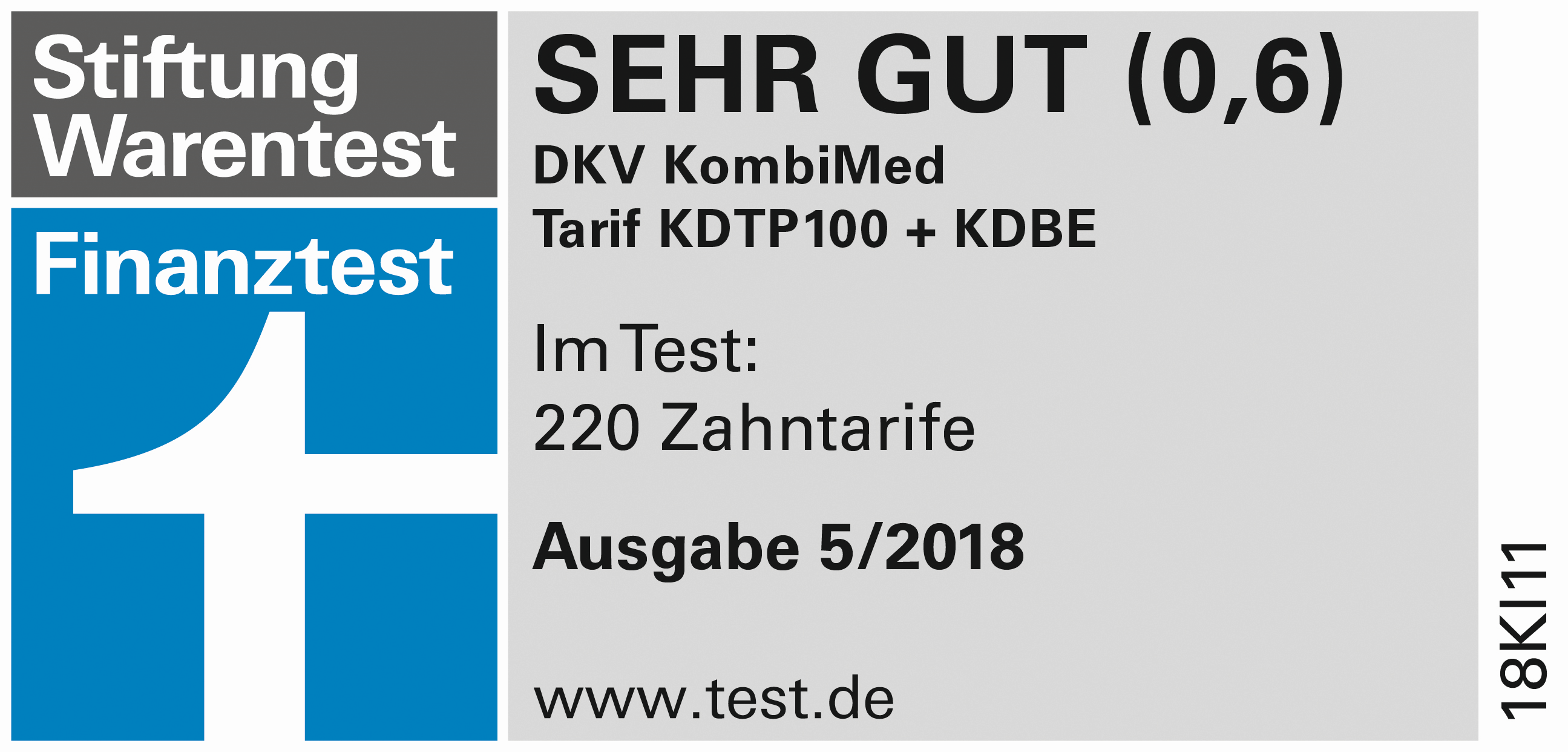 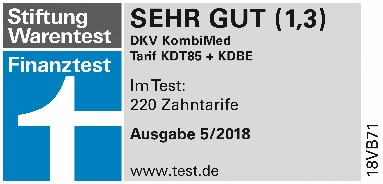 3
30
23
Zahn
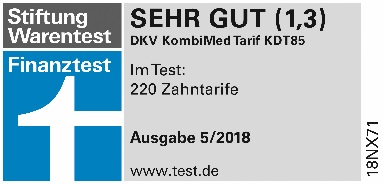 17
18
5
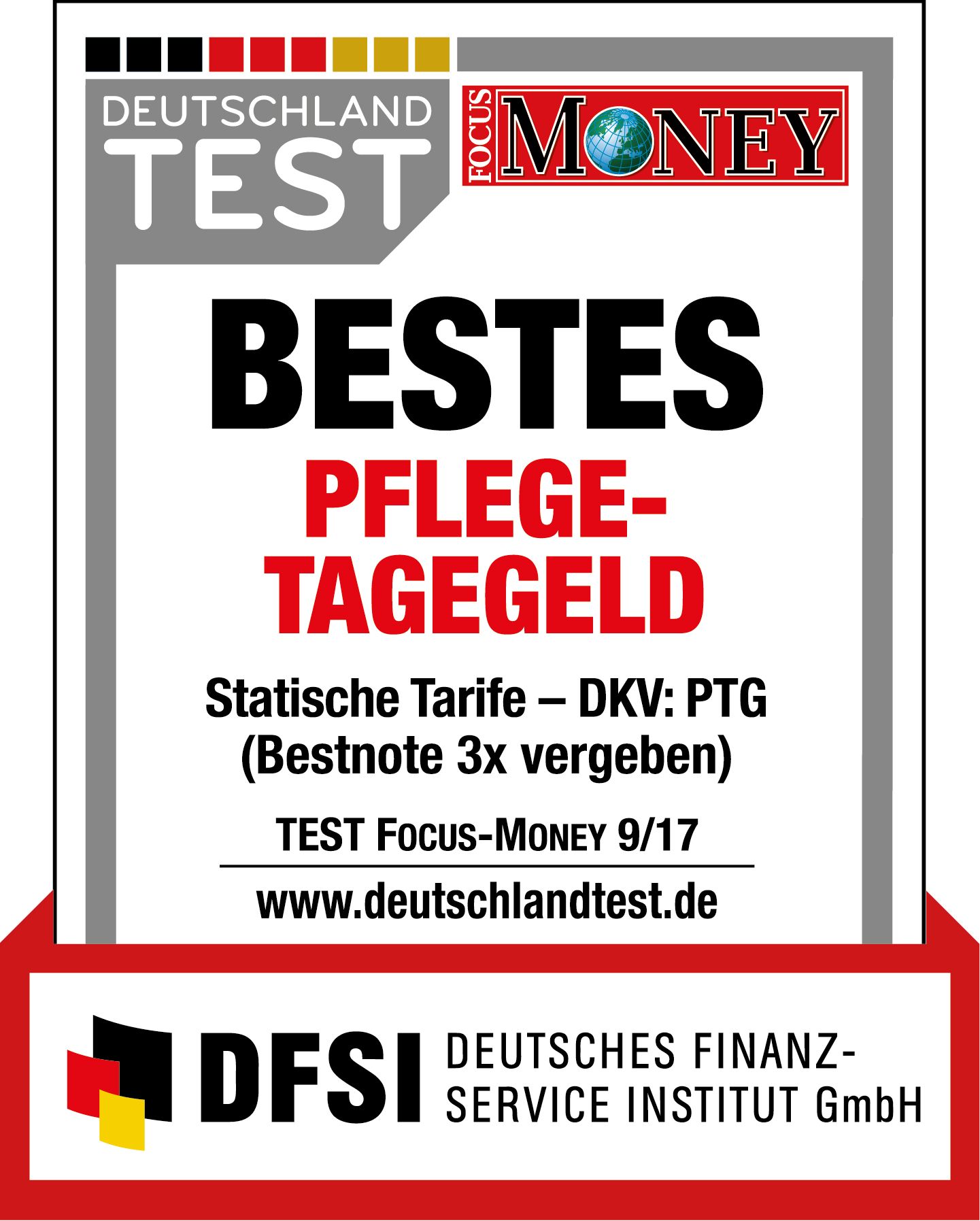 55
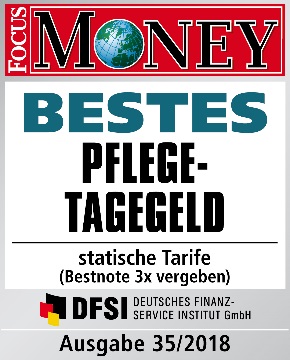 Stationär
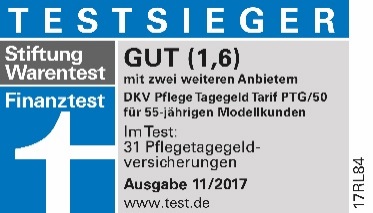 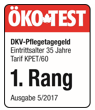 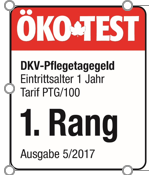 1
Pflege
Stand: Januar 2019
11
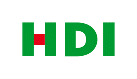 2019- viele weitere Chancen mit der DKV
Jetzt einfach beantragen – ohne Papierkram
Ergänzungsversicherungen der DKV „smart“ befüllen
Tastatur statt
Stift
Nur produktrelevante Daten
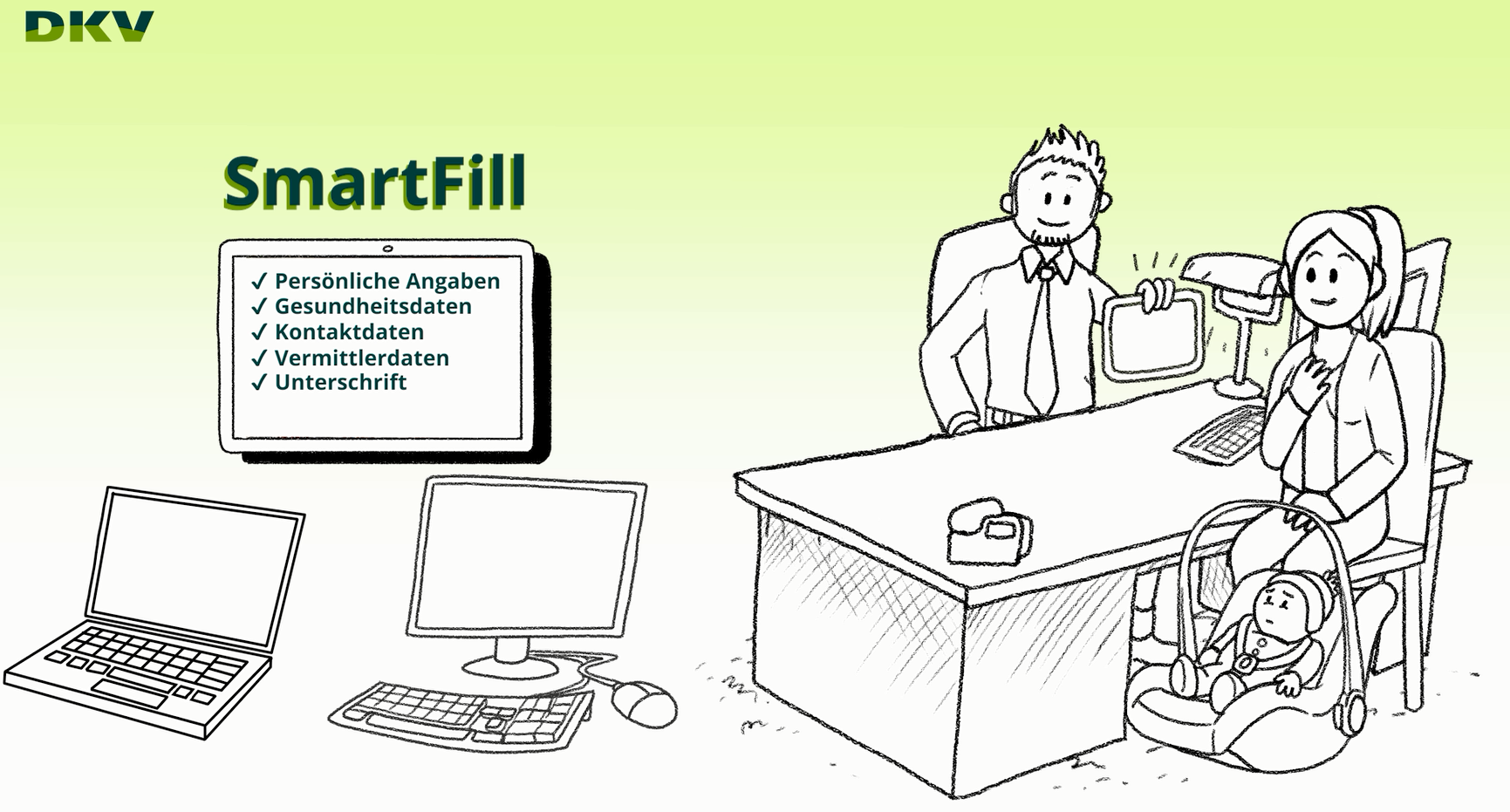 Risikobewertung im Kundengespräch
Elektronische Unterschrift für Kunde und Vermittler
Automatische Befüllung des  passenden Antragsformular
www.dkv.com\SmartFill
12
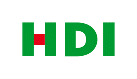 Fazit
Wir sind bereit - sind Sie es auch?
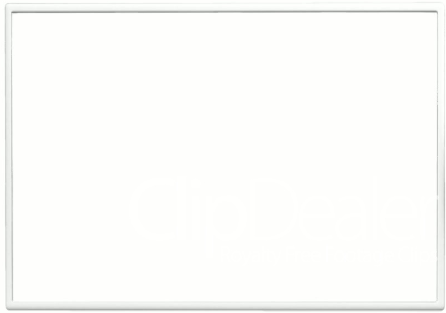 Starker Partner
Gut positionierte, breite Produktwelt
Persönliche Unterstützung durch KVB
Sales Stories ohne Ende
TOP-Verdienstmöglichkeiten
Besondere Zugangswege
Professionelles zentrales und dezentrales Aktionsmanagement
…….
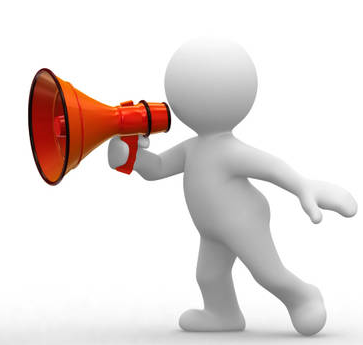 Testen Sie uns in 2019!
Wir freuen uns auf Sie!
13